IV Международный конкурс индивидуальных проектов 
школьников 10-11 классов «NEW PROJECT» 22/23
Тема: Сценарий проведения конкурса по дисциплине «Право» в формате телепередачи «Своя игра»
Выполнили: 
Анисимова Таисия Ильинична
Колтышева Ксения Александровна
Соловьёва Полина Сергеевна
Студентки группы 21ПД-21В2, курс 2
Специальность 40.02.02 Правоохранительная деятельность 
Руководитель 
Алексеева Светлана Викторовна
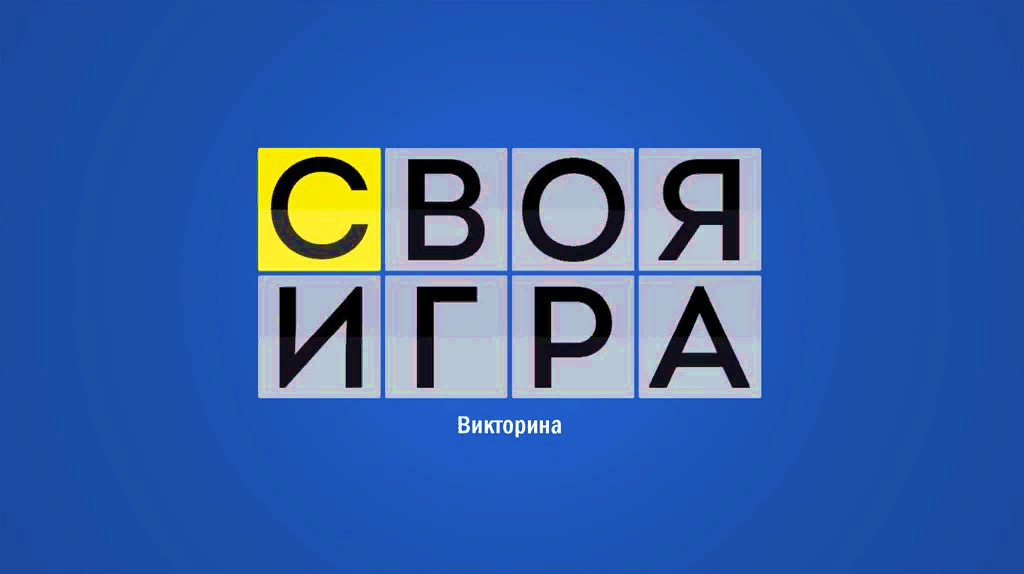 Раунд 1
Раунд 2
Раунд 3
Финальный раунд250 баллов
Какие виды норм права бывают в зависимости от функциональной роли?
10 баллов
Назовите дату создания первой Конституции РФ?
на главную
20 баллов
«КОТ В МЕШКЕ»
 О чем идет речь?
 Это письменный документ, который лицо направляет в суд с целью защиты своих прав и интересов.
На главную
30 баллов
Назовите признаки Конституции Российской Федерации
На главную
40 баллов
Как называется государство, в котором церковь отделена от государства?
На главную
50 баллов
Высшей ценностью Конституция РФ признает…
На главную
60 баллов
Какой орган наделён правом толкования Конституции РФ?
На главную
70 баллов
Какая власть не является частью государственной власти РФ?
На главную
10 баллов
Назовите сроки регистрации брака по Семейному кодексу РФ
На главную
20 баллов
В каких случаях разрешается вступить в брак до достижения возраста 18 лет?
На главную
30 баллов
Что такое брачный договор?
На главную
40 баллов
«КОТ В МЕШКЕ»
Назовите вещи, не подлежащие разделу в случае раздела имущества между супругами
На главную
50 баллов
Могут ли источниками семейного права служить региональные НПА?
На главную
60 баллов
Может ли законный режим имущества супругов быть изменен брачным договором?
На главную
70 баллов
Допускается ли установление отцовства в отношении лица, достигшего 18 лет?
На главную
80 баллов
Признание несовершеннолетних граждан полностью дееспособными называется…
На главную
90 баллов
Какие виды частичной дееспособности существуют?
На главную
100 баллов
По общему правилу в  случае безвестного отсутствия лица он может быть объявлен умершим по истечении следующего срока…
На главную
110 баллов
Вносить деньги в кредитные учреждения и самостоятельно распоряжаться ими разрешается по достижении …
На главную
120 баллов
«КОТ В МЕШКЕ»
 Может ли гражданин, признанный судом недееспособным, самостоятельно совершать сделки?
На главную
130 баллов
Какие отношения относятся к личным неимущественным?
На главную
140 баллов
Что может быть предметом договора займа?
На главную
80 баллов
Назовите стороны трудовых правоотношений.
На главную
90 баллов
Кому не может быть установлен испытательный срок при приёме на работу?
На главную
100 баллов
«КОТ В МЕШКЕ» 
16-летний юноша был принят на работу с испытательным сроком. По истечении 1 месяца его уволили как не выдержавшего испытательный срок. Правомерны ли действия администрации?
На главную
110 баллов
Назовите срок действия дисциплинарного взыскания.
На главную
120 баллов
Обязан ли работодатель в случае увольнения работника по инициативе работодателя, выдавать работнику копию приказа?
На главную
130 баллов
Чьё согласие необходимо при переводе работника на другое предприятие или переводе на другую должность?
На главную
140 баллов
Днем полного увольнения работника считается…
На главную
150 баллов
Унижение чести и достоинства какого-либо лица, которое выражено в неприличной форме-это…
На главную
160 баллов
С какого дня лицо считается подвернутым административному наказанию?
На главную
170 баллов
Каков минимальный возраст субъекта административного правонарушения?
На главную
180 баллов
«КОТ В МЕШКЕ»
Что является целью административного наказания?
На главную
190 баллов
Какой вид административного наказания не может  применяться в отношении юридического лица?
На главную
200 баллов
Какие органы занимаются рассмотрением дел об административных правонарушениях, которые влекут за собой административное выдворение за пределы РФ?
На главную
210 баллов
Что такое объективная сторона административного правонарушения?
На главную
150 баллов
Назовите признаки преступления.
На главную
160 баллов
Что происходит с уголовным делом, если отсутствует хотя бы один элемент состава преступления?
На главную
170 баллов
К каким обстоятельствам относится совершение преступления в состоянии алкогольного и наркотического опьянения?
На главную
180 баллов
«КОТ В МЕШКЕ»
Назовите цели уголовного наказания.
На главную
190 баллов
О каком виде неосторожности идет речь?
Виновный предвидит возможность наступления общественно опасных последствий, не желает их наступления, и без достаточных оснований самонадеянно рассчитывает на их предотвращение.
На главную
200 баллов
Какие признаки относятся к факультативным признакам объективной стороны?
На главную
210 баллов
С какого возраста наступает ответственность за заведомо ложное сообщение об акте терроризма?
На главную